Unit 2 – EcologyEnergy Flow through the Ecosystem
Ms. McCabe
SC.912.L.17.9, SC.912.E.7.1, SC.912.P.10.1 (Honors)
Do Now								9/29-30/15
Examine the following food web. 
Assume there was a “weasel disease” that wiped out all male weasels. 
Tell what would happen to the grasshopper, spider, shrew, and owl populations because of the weasel disease.
Pay close attention to the arrows.
Turn in at the basket when finished.
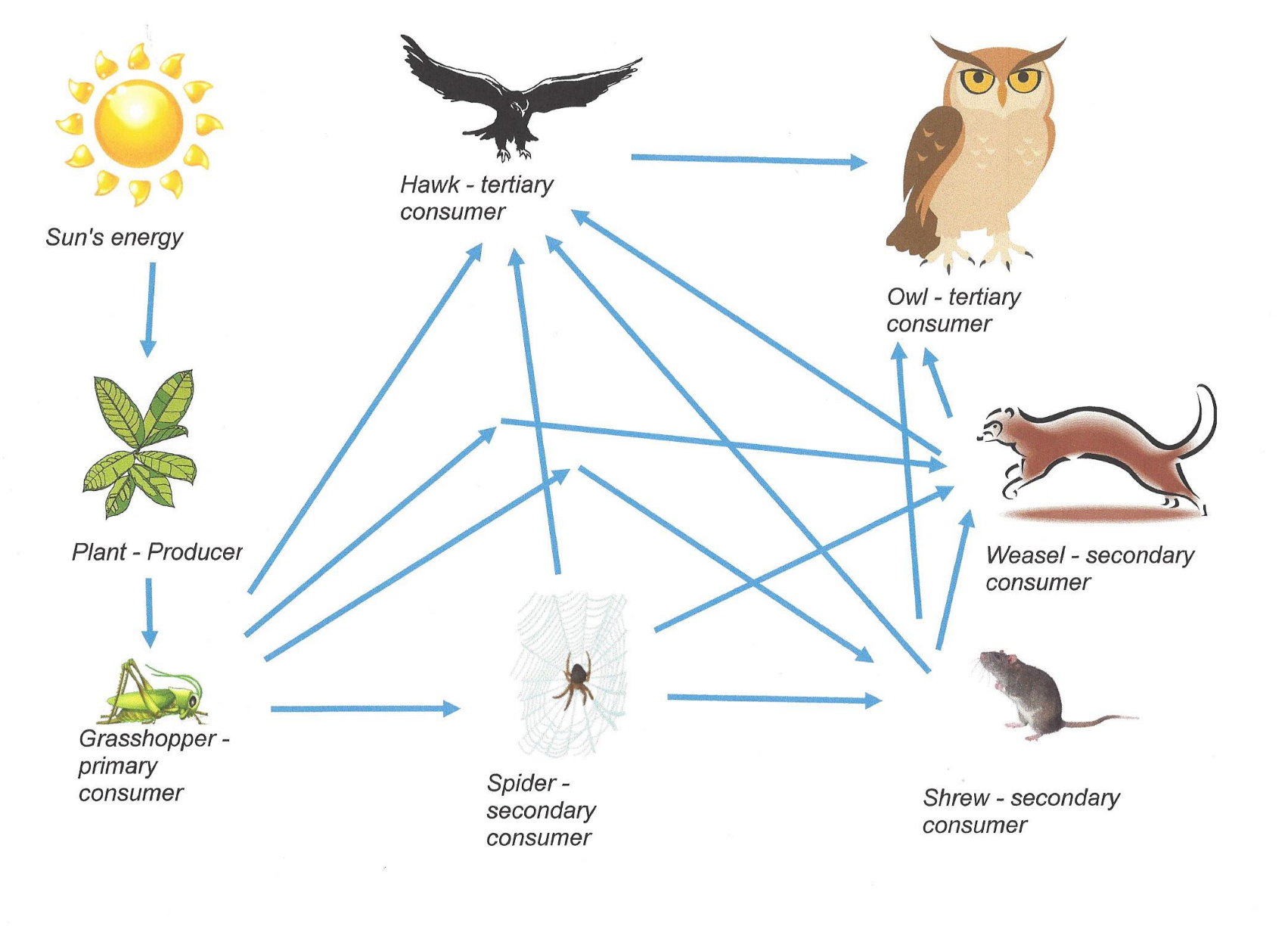 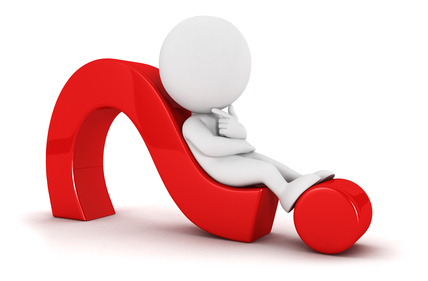 Guiding Questions
What influence do decomposers, producers, and consumers have on an ecosystem?
Identify symbiotic relationships.
How do we use food webs and energy pyramids to show the flow of energy through an ecosystem?
Describe the energy pathways through a food web or energy pyramid.
Discuss how available energy is lost between trophic levels.
How do the biogeochemical cycles support the Law of Conservation of Matter?
How do the cycles relate to the sustainability and maintenance of an ecosystem?
Explain how homeostasis requires a constant energy input and is maintained by the cycling of matter through biotic and abiotic portions of the ecosystem.
How is the Sun the ultimate source of energy for life on Earth?
Engage – Label the Picture
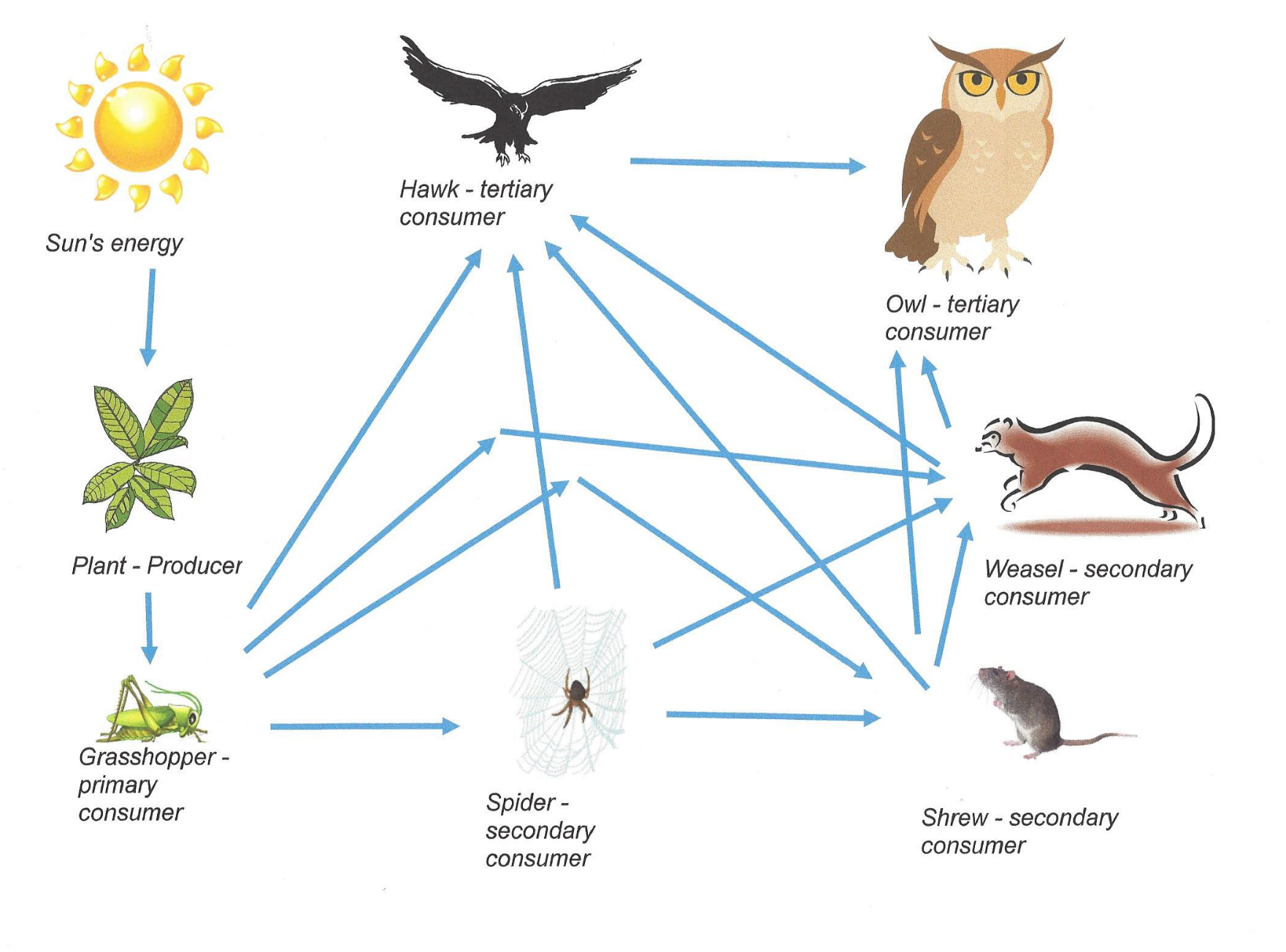 Take out 1 sticky note per group
List the following organisms in this order:
Plant
Grasshopper
Spider
Shrew
Weasel
Hawk
Owl
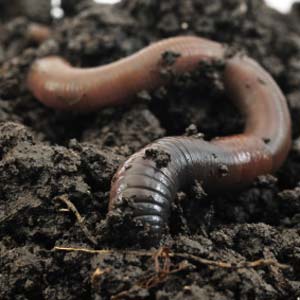 Engage – Label the Picture
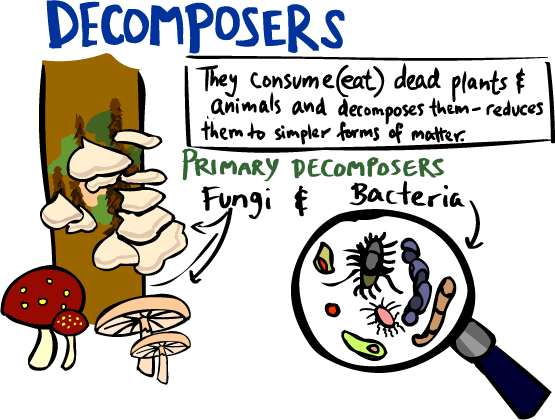 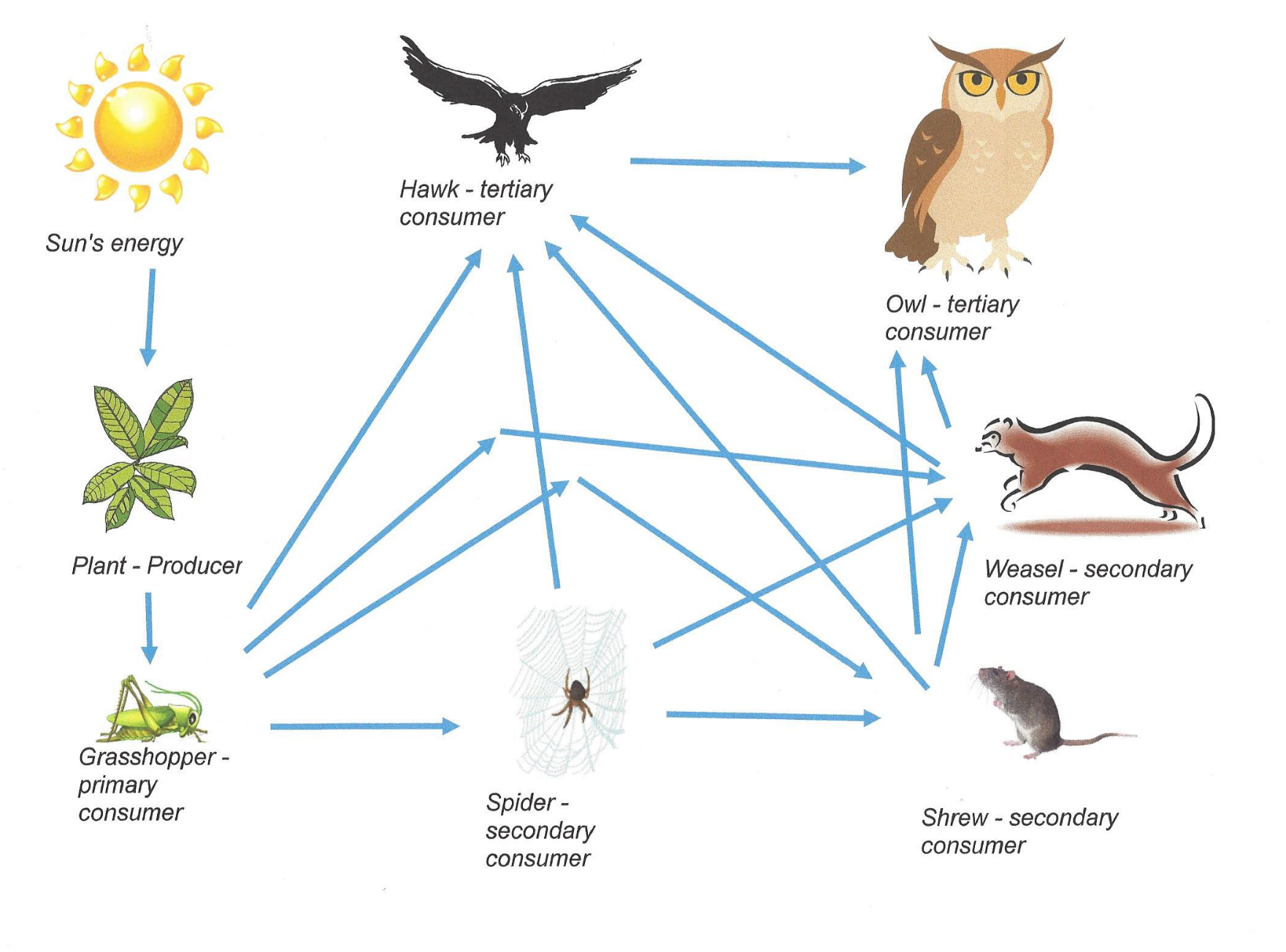 Tell whether each organism is a producer, consumer, or decomposer
Who are the decomposers??
Worms, fungi, crayfish, and bacteria (and more!)
What’s their trophic level?
Secondary consumers
Return nutrients from living things back into the environment
Explore – The Blind Artist (Materials)
Per group materials
1 set of colored pencils or markers
1 sheet of white paper
Fold the paper into 4 sections
Label each section
Water Cycle – Seat 1
Carbon Cycle – Seat 2
Nitrogen Cycle – Seat 3
Phosphorus Cycle – Seat 4
Explore – The Blind Artist (Procedure)
For the Water Cycle, the person at Seat 1 will need the paper and colored pencils/markers
Your team will have 6 minutes to describe and draw this cycle.
This person is to remain “blind” throughout this activity.
Must be seated so that they cannot see the board
May only draw exactly as they have been told by team members
Team instructions:
Person 2 – landscape and caption describer (bodies of water, mountains, ground description, boxes of information)
Person 3 – weather & arrow describer (precipitation, clouds, lightning, direction/color of arrows)
Person 4 – animal, plant, and industry describer (where are they, what are they doing)
Explore – The Blind Artist : The Water Cycle, p.81
Explore – The Blind Artist (Procedure)
Team check the artist’s creation.
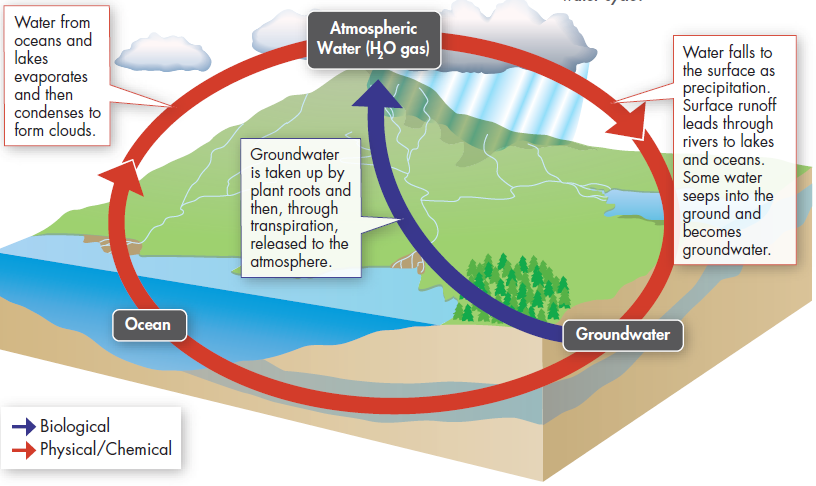 Explore – The Blind Artist (Procedure)
For the Carbon Cycle, the person at Seat 2 will need the paper and colored pencils/markers
Your team will have 6 minutes to describe and draw this cycle.
This person is to remain “blind” throughout this activity.
Must be seated so that they cannot see the board
May only draw exactly as they have been told by team members
Team instructions:
Person 1 – landscape and caption describer (bodies of water, mountains, ground description, boxes of information)
Person 3 – weather & arrow describer (precipitation, clouds, lightning, direction/color of arrows)
Person 4 – animal, plant, and industry describer (where are they, what are they doing)
Explore – The Blind Artist : The Carbon Cycle, p.83
Explore – The Blind Artist (Procedure)
Team check the artist’s creation.
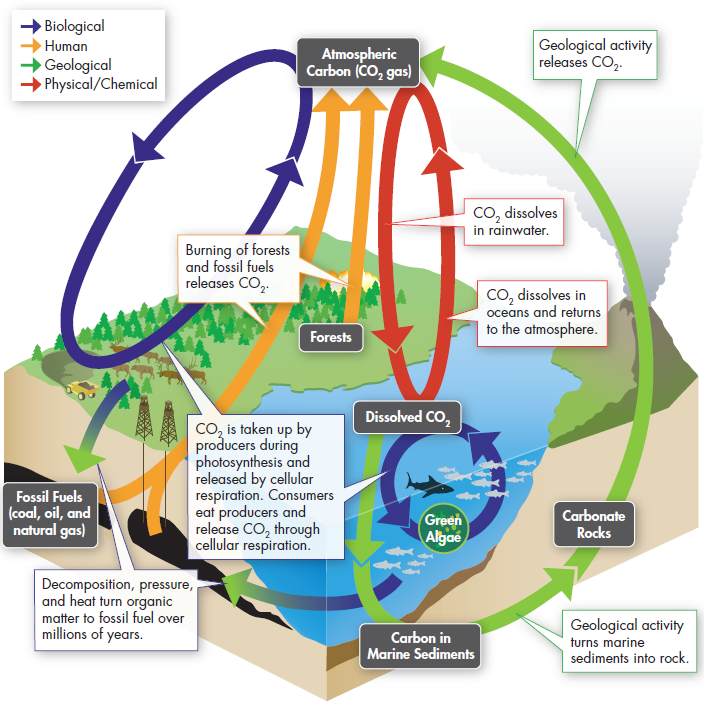 Explore – The Blind Artist (Procedure)
For the Phosphorus Cycle, the person at Seat 4 will need the paper and colored pencils/markers
Your team will have 6 minutes to describe and draw this cycle.
This person is to remain “blind” throughout this activity.
Must be seated so that they cannot see the board
May only draw exactly as they have been told by team members
Team instructions:
Person 1 – landscape and caption describer (bodies of water, mountains, ground description, boxes of information)
Person 2 – weather & arrow describer (precipitation, clouds, lightning, direction/color of arrows)
Person 3 – animal, plant, and industry describer (where are they, what are they doing)
Explore – The Blind Artist : The Nitrogen Cycle, p.84
Explore – The Blind Artist (Procedure)
Team check the artist’s creation.
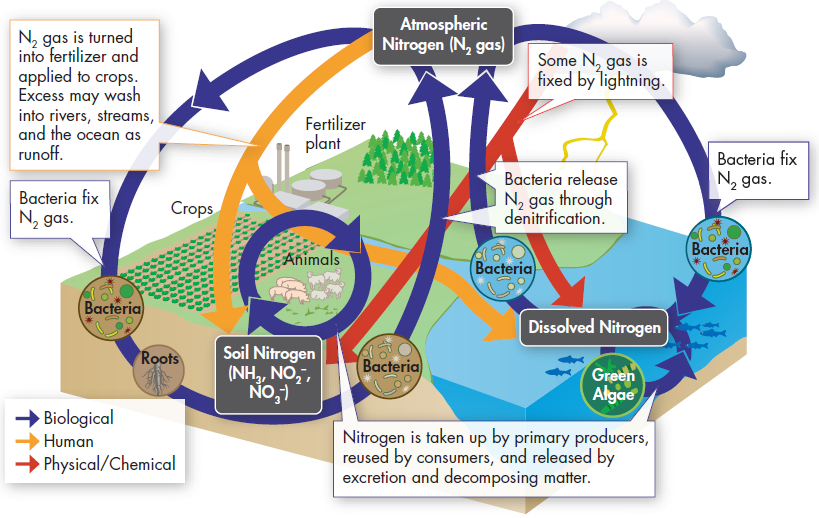 Explore – The Blind Artist (Procedure)
For the Nitrogen Cycle, the person at Seat 3 will need the paper and colored pencils/markers
Your team will have 6 minutes to describe and draw this cycle.
This person is to remain “blind” throughout this activity.
Must be seated so that they cannot see the board
May only draw exactly as they have been told by team members
Team instructions:
Person 1 – landscape and caption describer (bodies of water, mountains, ground description, boxes of information)
Person 2 – weather & arrow describer (precipitation, clouds, lightning, direction/color of arrows)
Person 4 – animal, plant, and industry describer (where are they, what are they doing)
Explore – The Blind Artist : The Phosphorus Cycle, p.85
Explore – The Blind Artist (Procedure)
Team check the artist’s creation.
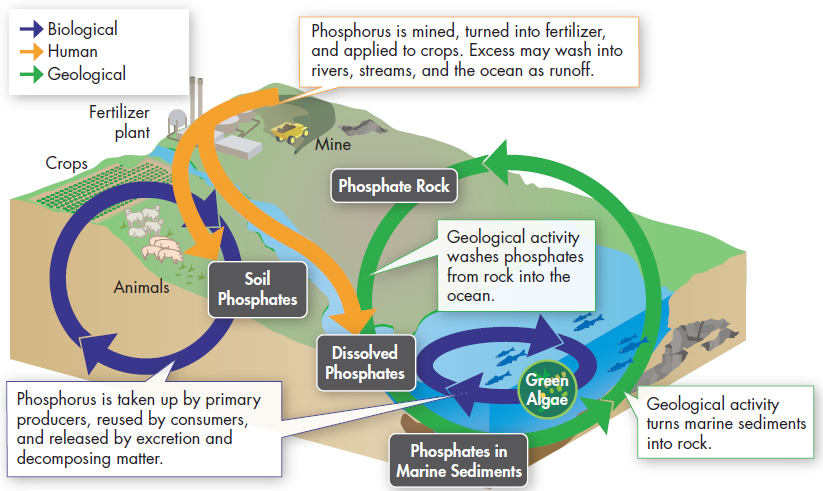 Explain – The Blind Artist Review
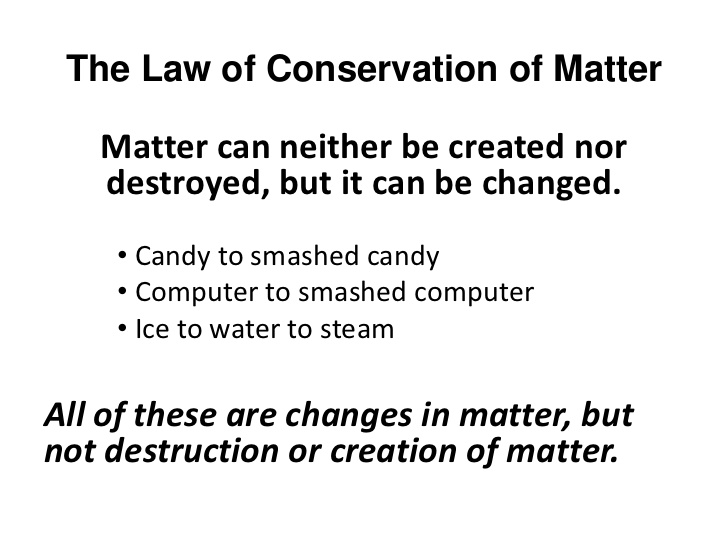 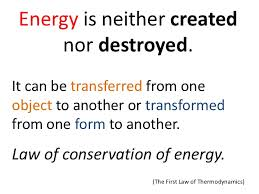 Explain – The Blind Artist Review
Explain – Biogeochemical Cycles
Answer/copy the following on a separate sheet of notebook paper.
Individual assignment.
Noise level = a whisper!
How do the biogeochemical cycles (water, carbon, nitrogen, & phosphorus) support the Law of Conservation of Matter?
What would happen to the water cycle if there were no producers/autotrophs?
Explain – Biogeochemical Cycle Processes
What makes these cycles happen?
Biological = by living organisms
Eating, breathing, “burning” food, eliminating waste
Geological = volcanic eruptions, formation/breakdown of rock, major movements of matter below Earth’s surface
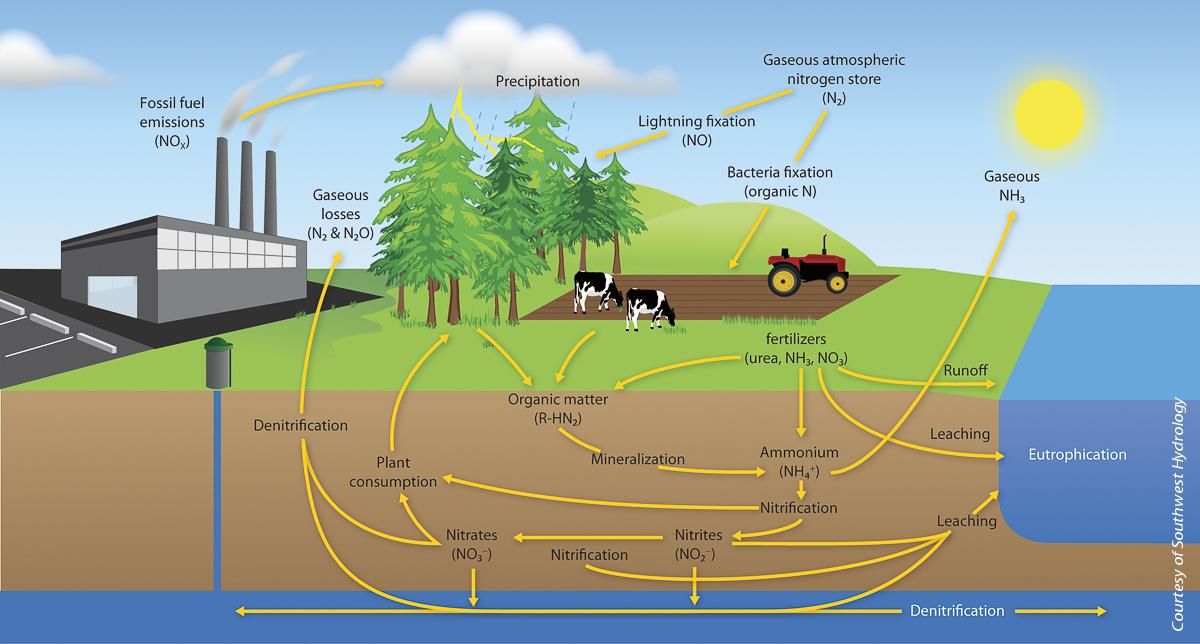 Explain – Biogeochemical Cycle Processes
B
What makes these cycles happen?
Biological = by living organisms
Eating, breathing, “burning” food, eliminating waste
Geological = volcanic eruptions, formation/breakdown of rock, major movements of matter below Earth’s surface
B
B
G
Explain – Biogeochemical Cycle Processes
What makes these cycles happen?
Chemical & Physical = weather, clouds, precipitation, running water, lightning
Human Activity = mining & burning of fossil fuels, land clearing, forest burning, making & using fertilizers
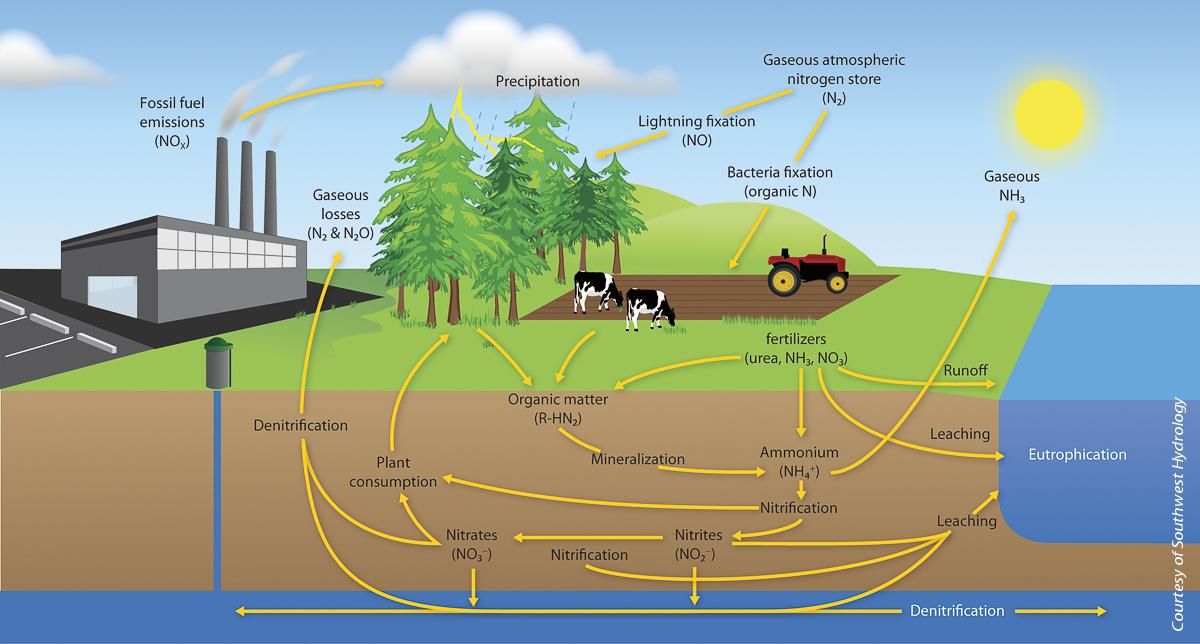 C&P
Explain – Biogeochemical Cycle Processes
C&P
C&P
H
What makes these cycles happen?
Chemical & Physical = weather, clouds, precipitation, running water, lightning
Human Activity = mining & burning of fossil fuels, land clearing, forest burning, making & using fertilizers
H
C&P
H
Elaborate – Forms of Energy
Energy is a one-way flow through the biosphere.
Matter is recycled within and between ecosystems in the biosphere.
Food Web          vs.        Energy Pyramid
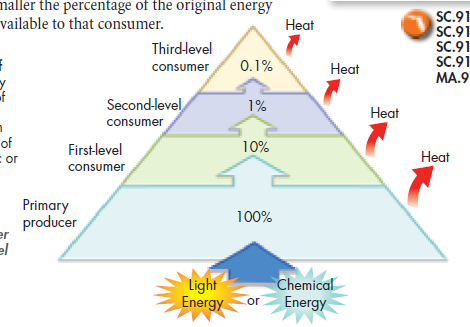 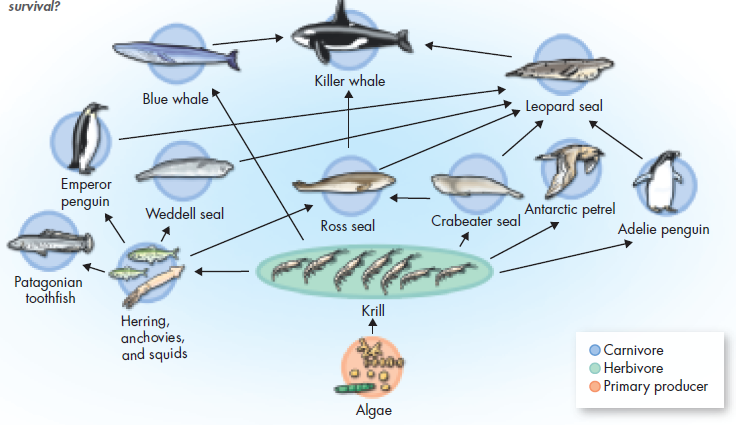 [Speaker Notes: Explain that in a food web, energy and matter are transformed one way through the one-way arrow. In the pyramid only some energy (10%) is transferred from one level to the next.]
Elaborate – Forms of Energy (HONORS)
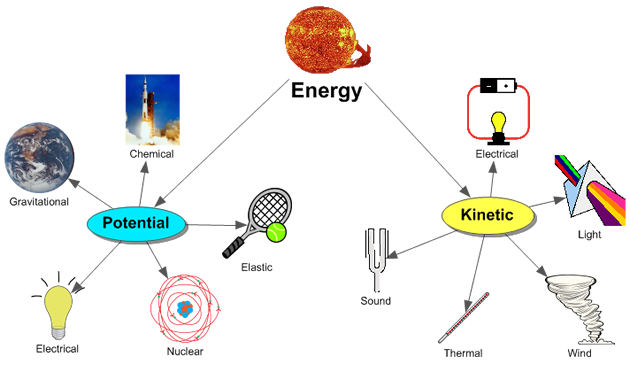 Potential
Kinetic
Mechanical
Heat
Electrical
Electromagnetic
Sound
Chemical
Nuclear
Evaluate – HOMEWORK due next class
Your homework is the Food Chains & Webs Worksheet Packet
There are 22 questions
It is worth 25 points
You may write on the worksheet